MECHANICAL MEASUREMENT AND INSTRUMENTATION
Ref: Measurement Systems – Application and Design – E.O.Doebelin
Introduction: Applications of Measuring Instruments
Monitoring of processes and operations
Performs a monitoring role 
Examples:
thermometers, barometers, anemometers used by weather office  indicate the conditions of the atmosphere
domestic water, gas and electric meters  records amount of the quantities used to compute the cost of consumption
Introduction: Applications of Measuring Instruments
Control of processes and operations
Serves as a component of an automatic control system (feedback mechanism)
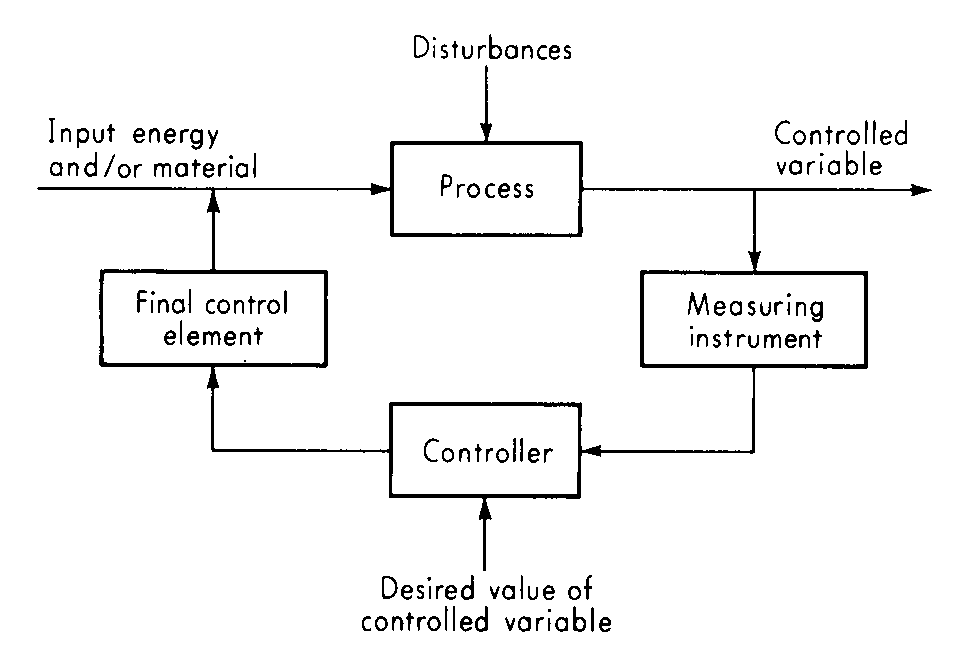 Feedback Control System
Introduction: Applications of Measuring Instruments
Experimental engineering analysis
Performs a crucial role for accurate measurements in experimental systems with the objectives of:
Model generation
Model validation
System identification
Dimensional Analysis etc.
Computer aided machines and processes
Functional Elements of an Instrument or Measurement System
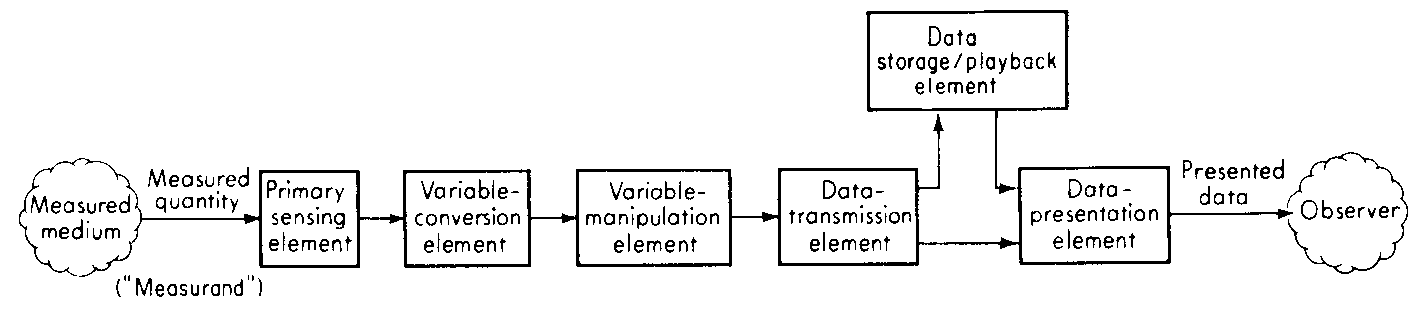 The elements shown above are functional elements and NOT physical elements. So:
A typical hardware may perform the role of several elements;
There may be repetitions of a particular element;
There is no specific order of occurrence of the elements mentioned above.
Functional Elements of an Instrument or Measurement System
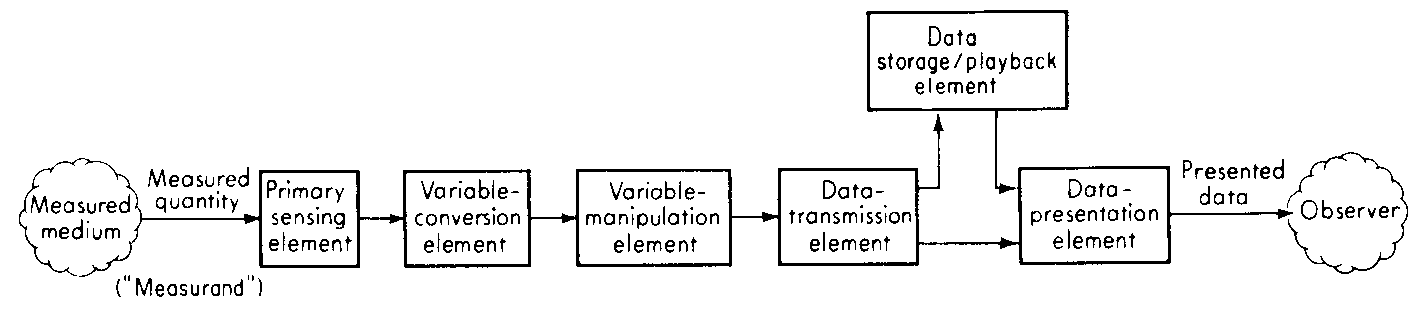 The first element that receives some energy from the “measurand” and produces an output
Converts a variable into a more suitable variable while preserving the information content of the original signal
Changes the numerical value of a variable according to some definite rule but preserving the physical nature of the variable.
Functional Elements of an Instrument or Measurement System
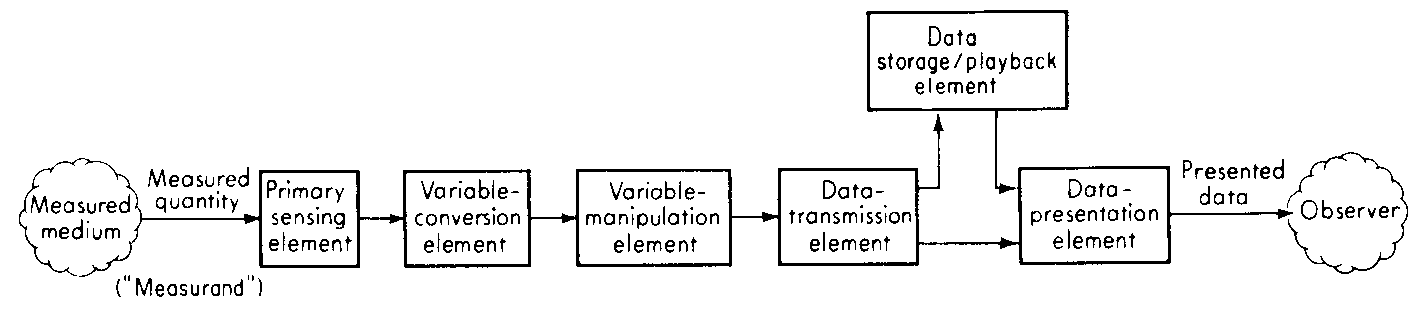 Stores data in a form that can be recreated on command. Eg. Magnetic tape recorder, CD etc.
Transmits data from one functional element to another physically separated element.
Translates the information of the measured quantity in some form recognizable by human senses, so that it can be used for monitoring, control or analysis. Eg. A pointer generating a graph.
Functional Elements of an Instrument:A Spring-loaded Pressure Gauge
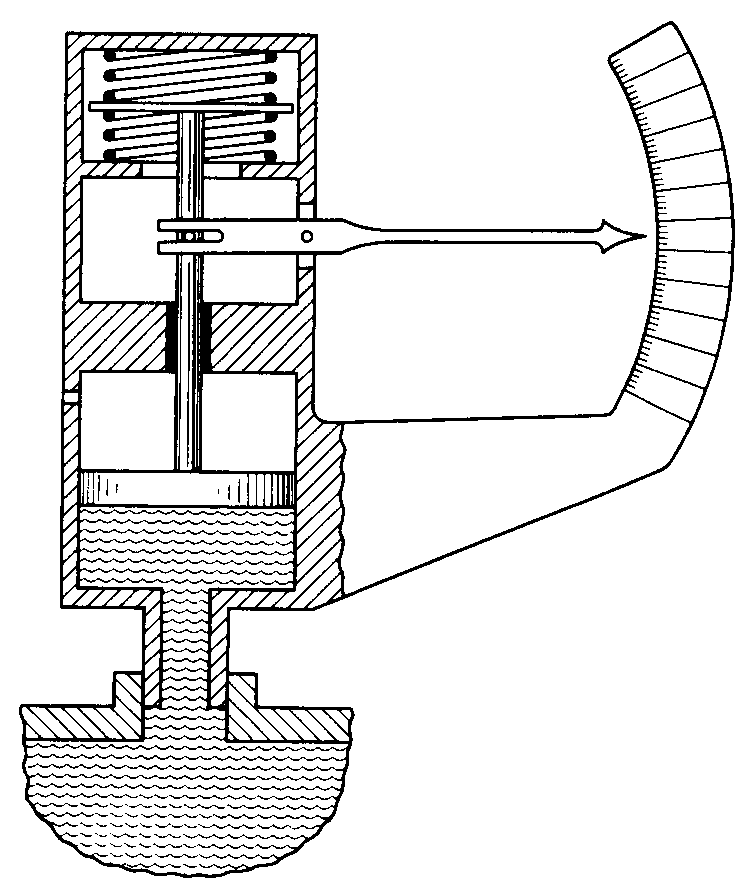 Spring
Scale
Pointer
Linkage
Piston Rod
Piston
Fluid (measured medium)
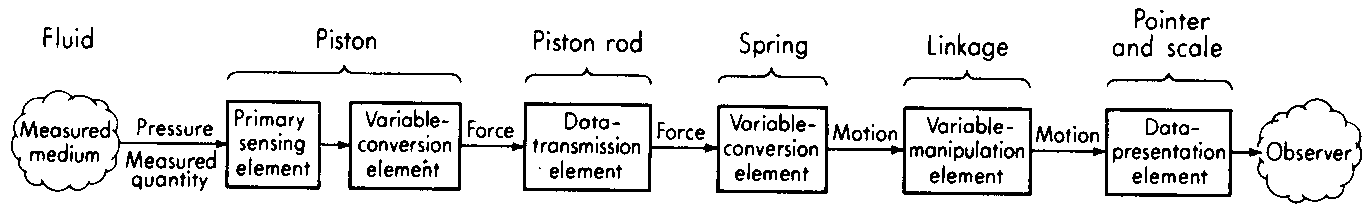 Functional Elements of an Instrument:A Pressure-type Thermometer
Bulb
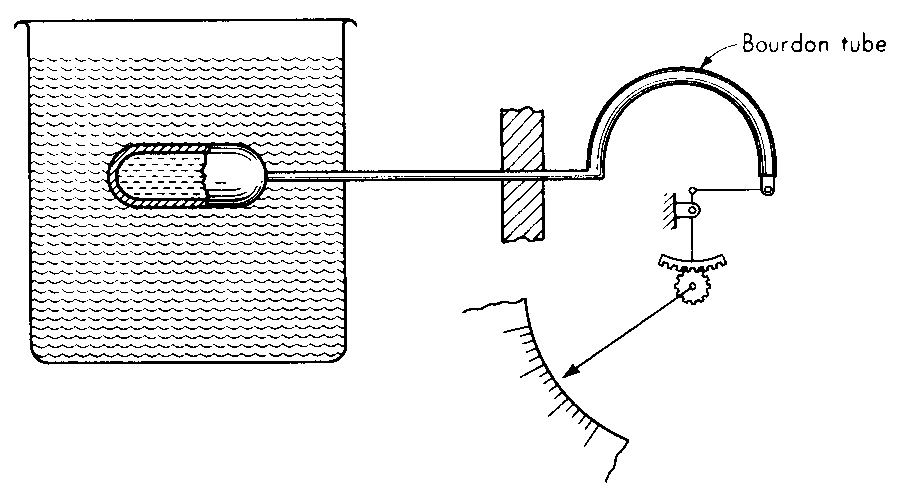 Tubing
Bourdon Gauge
Linkage and Gear
Scale and Pointer
Fluid (measured medium)
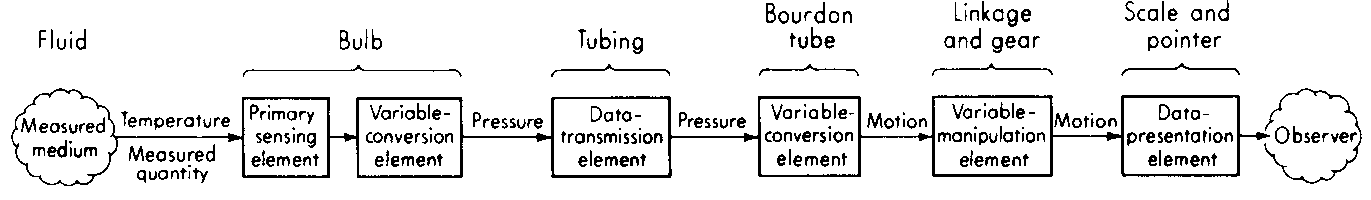 Functional Elements of an Instrument:A Digital Revolution Counter
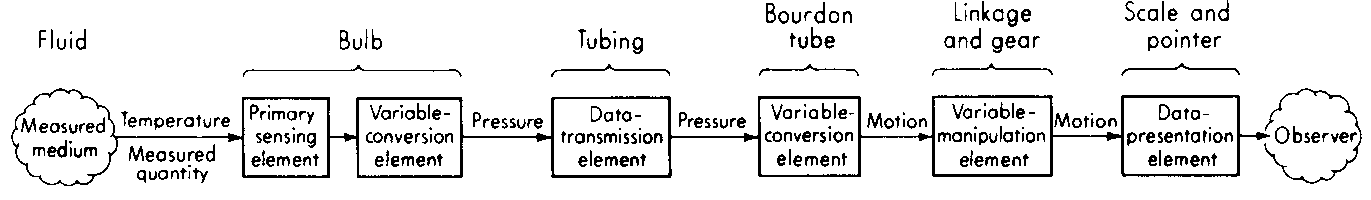 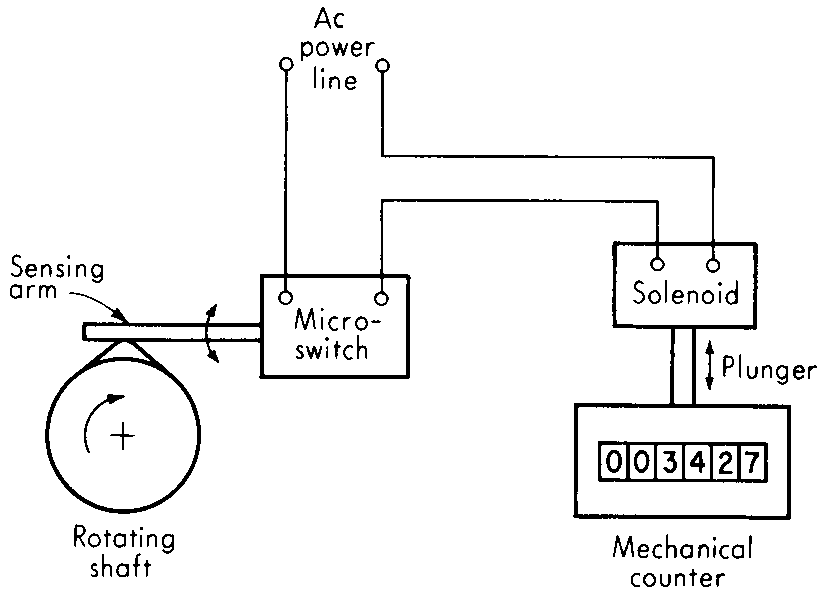 Wires
Variable Conversion
+
Variable Manipulation
+
Data Presentation
Cam
Mechanical Reciprocation
Electrical Oscillation
Cam and Sensing Arm
Micro-switch
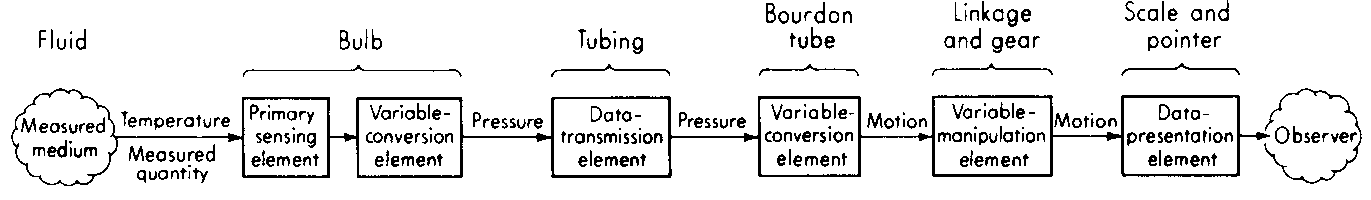 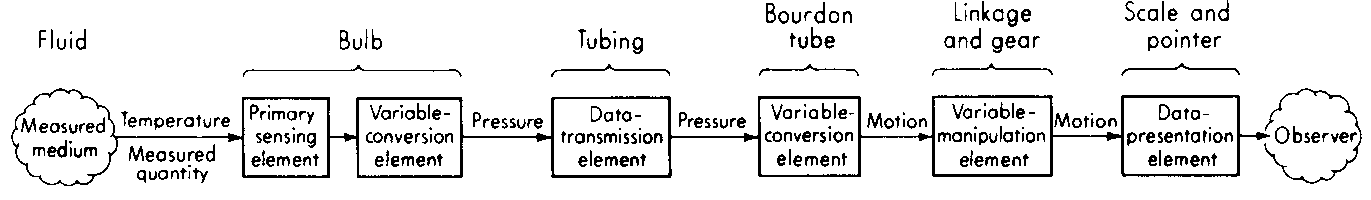 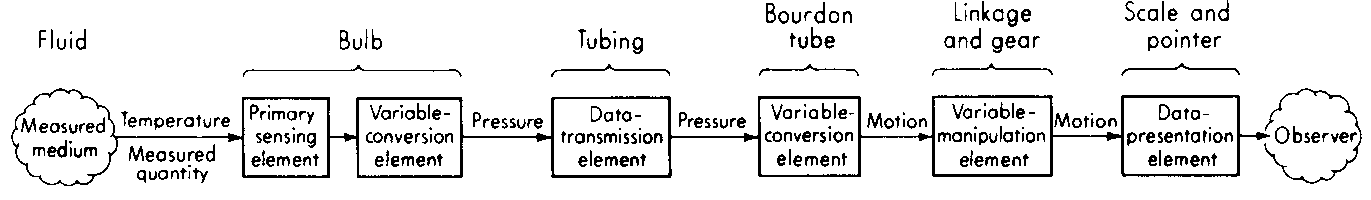 Electrical
Oscillation
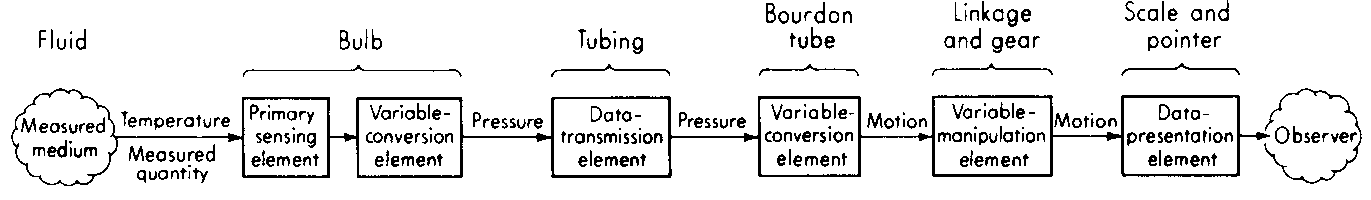 Solenoid
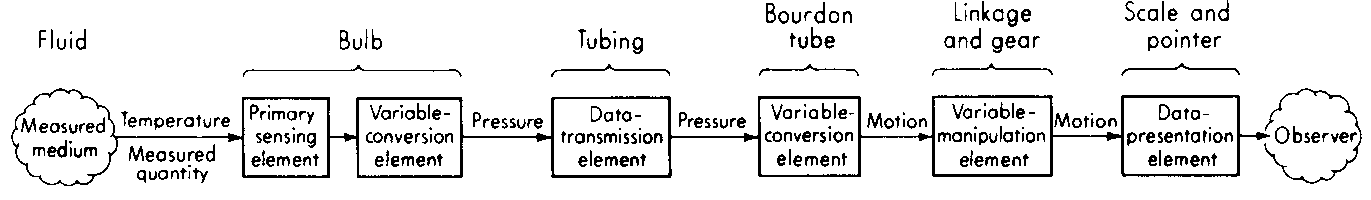 Rotating
Shaft
Plunger
Wires
Linear
Rotation
Motion
Mechanical Reciprocation
Active and Passive Transducers
Transducer  devices that is associated with energy conversion eg. (say) mechanical to electrical.
 devices whose output signal is electrical.
Passive Transducer  a device whose output energy is supplied 	entirely or almost entirely by its input signal.
	 the output energy may be of the same form as the input or there may be some energy conversion involved.
	 Examples: Spring-loaded Pressure Gauge; Pressure-type Thermometer
Active and Passive Transducers
Active Transducer  a device which has an auxiliary power source that supplies bulk of the output power, while the input signal supplies only an insignificant part of the output power.
	 Examples: Digital Revolution Counter
Null and Deflection Methods
Deflection type device   the  measured  quantity  produces  some 
physical effect that generates a similar but opposite effect in some parts of the instrument.
 the opposing effect is closely related to some variable (usually a mechanical displacement or deflection) that can be directly observed by some human sense.
 the opposing effect increases until a balance is achieved, at which point the “deflection” is measured and the value of the measured quantity inferred from this.
 Example: Spring-loaded Pressure Gauge.
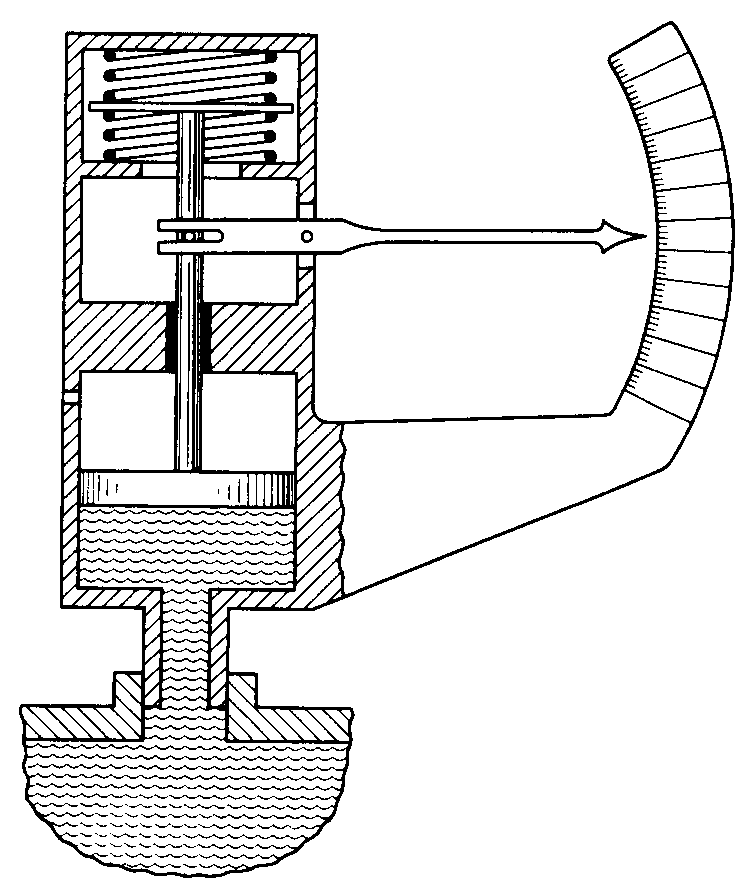 Null and Deflection Methods
Null type device 	  attempts to maintain deflection at zero 	by suitable application of an effect opposing 	that generated by the measured quantity.
 necessary to such an operation are a detector of unbalance and a means (manual or automatic) of restoring balance.
 since deflection is kept at zero (ideally), determination of numerical values of the measured quantity requires accurate knowledge of the magnitude of the opposing effect.
 Example: Deadweight Pressure Gauge.
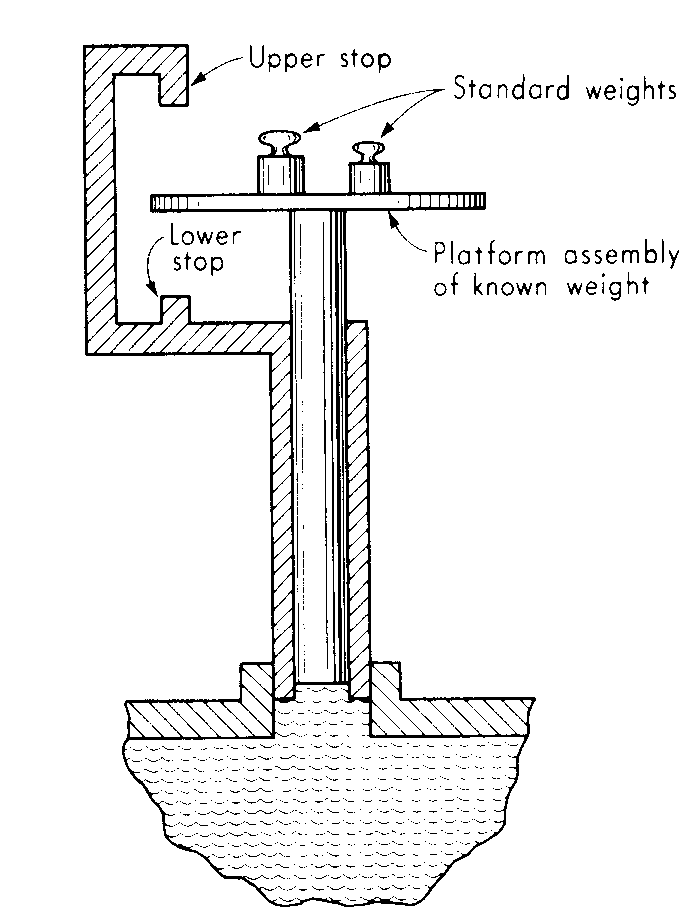 0
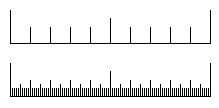 Null and Deflection Methods
Generalized Input/output Configuration of Measuring Instruments/Systems
Spurious inputs
Generalized Input/output Configuration of Measuring Instruments/Systems
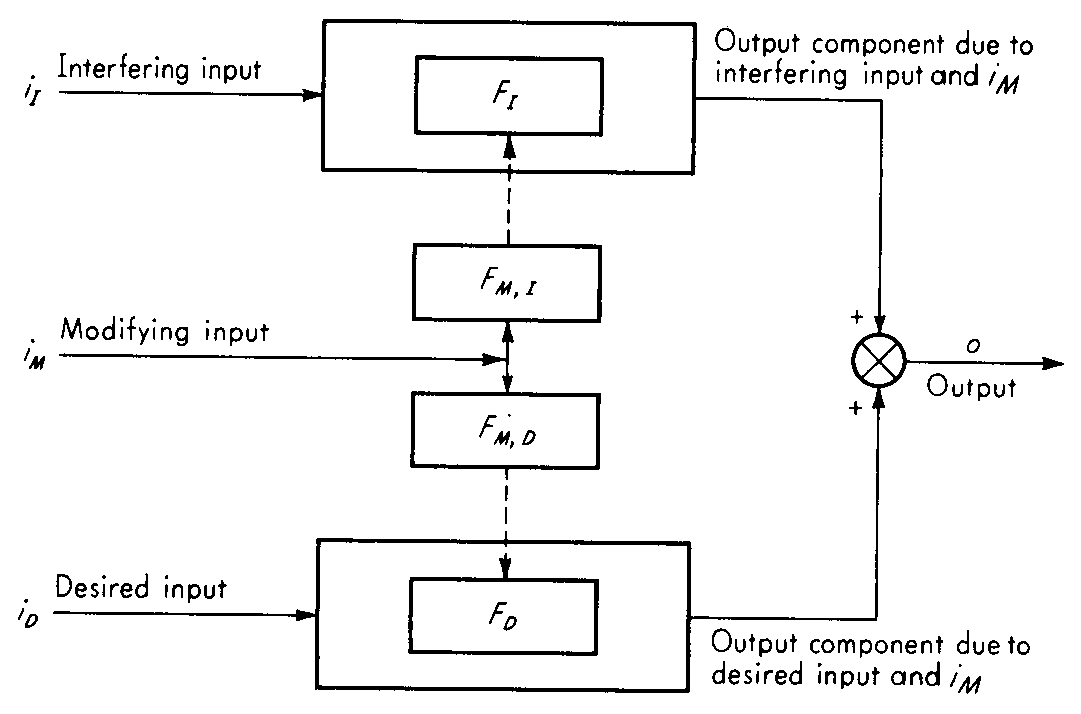 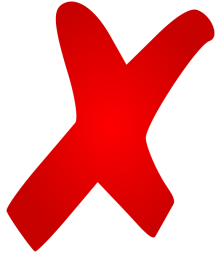 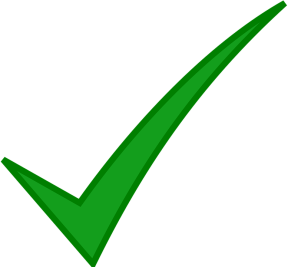 Generalized Input/output Configuration
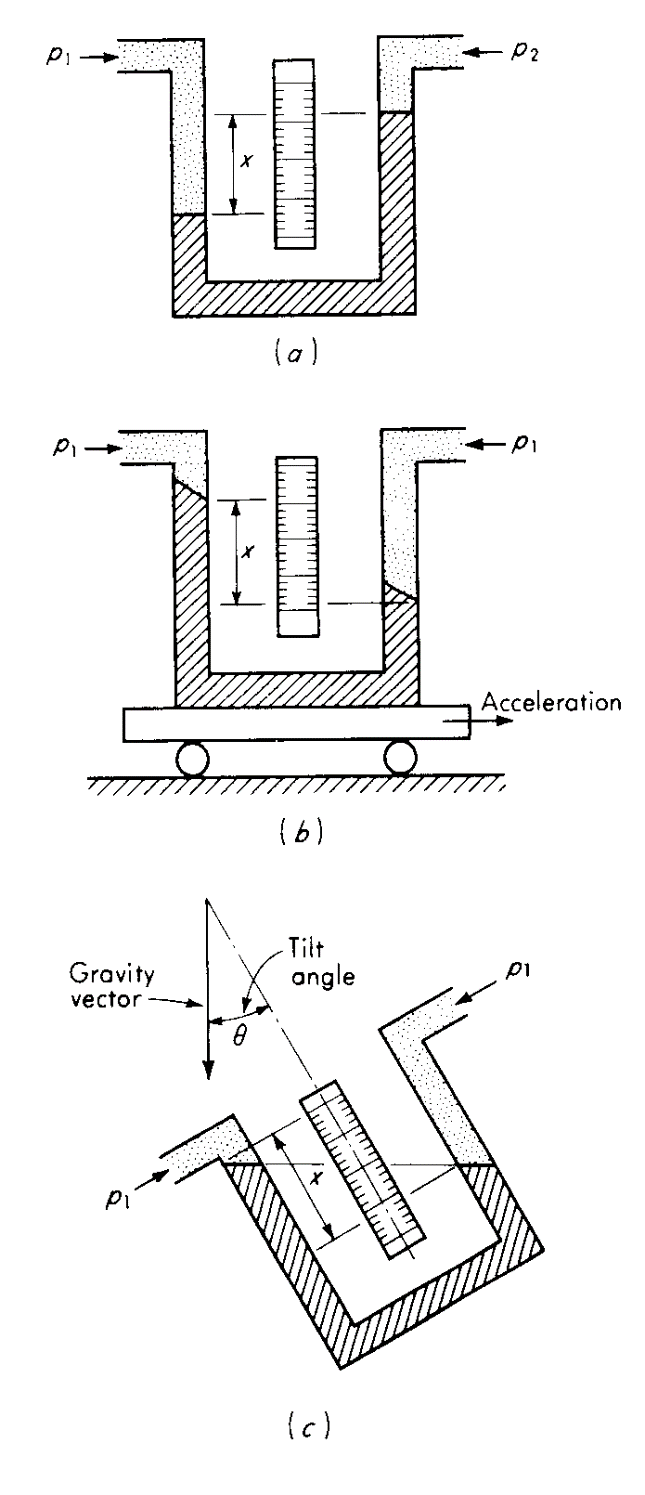 Desired inputs   p1 and p2
Interfering inputs   acceleration and tilt
Modifying inputs   ambient temperature – affects the length of the scale and the density of the manometric fluid
  acceleration due to gravity
Methods of Correction for Interfering and Modifying Inputs
Method of inherent insensitivity
Method of high-gain feedback
Method of calculated output corrections
Method of signal filtering
Method of opposing inputs
Methods of Correction for Interfering and Modifying Inputs – Method of inherent insensitivity
Based on the design philosophy that the elements of the instruments should be only sensitive to the desired inputs.
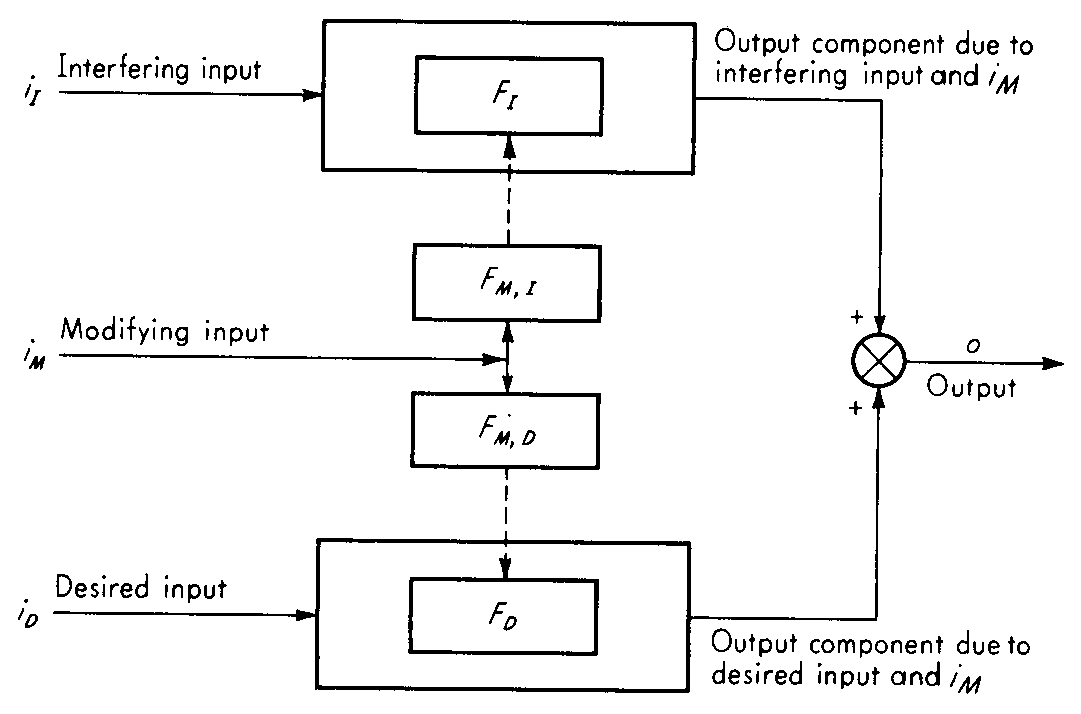 Methods of Correction for Interfering and Modifying Inputs – Method of high-gain feedback
Consider a system where a voltage ei is to be measured by applying it to a motor whose torque is applied to a spring causing a displacement xo which can be measured on a calibrated scale.
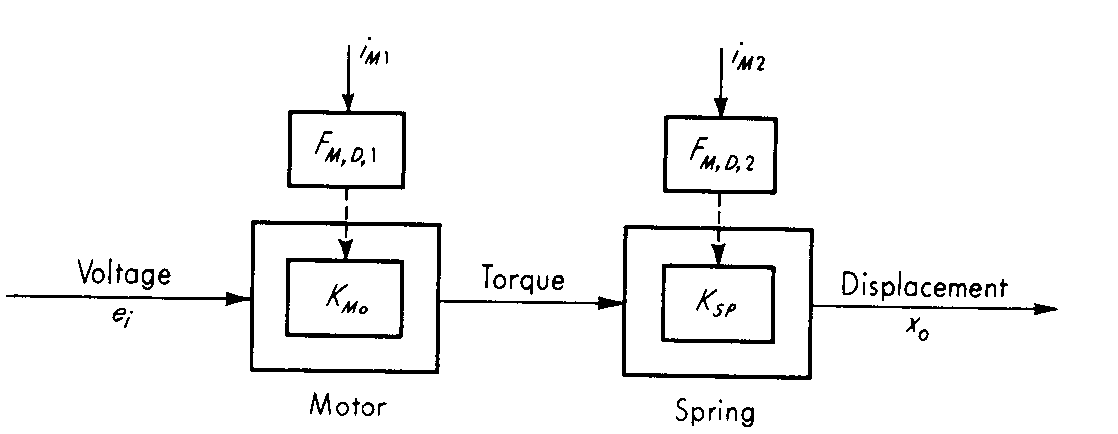 xo = (KMOKSP)ei
Open Loop System
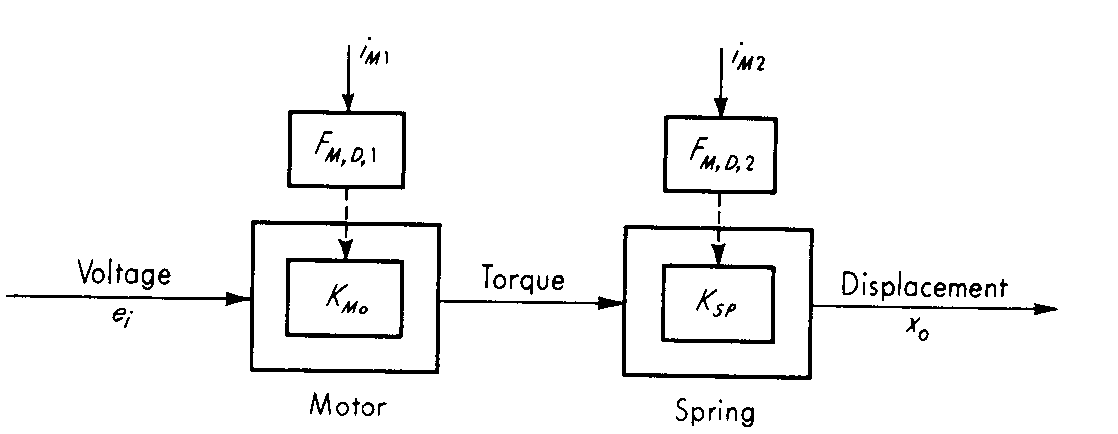 Methods of Correction for Interfering and Modifying Inputs – Method of high-gain feedback
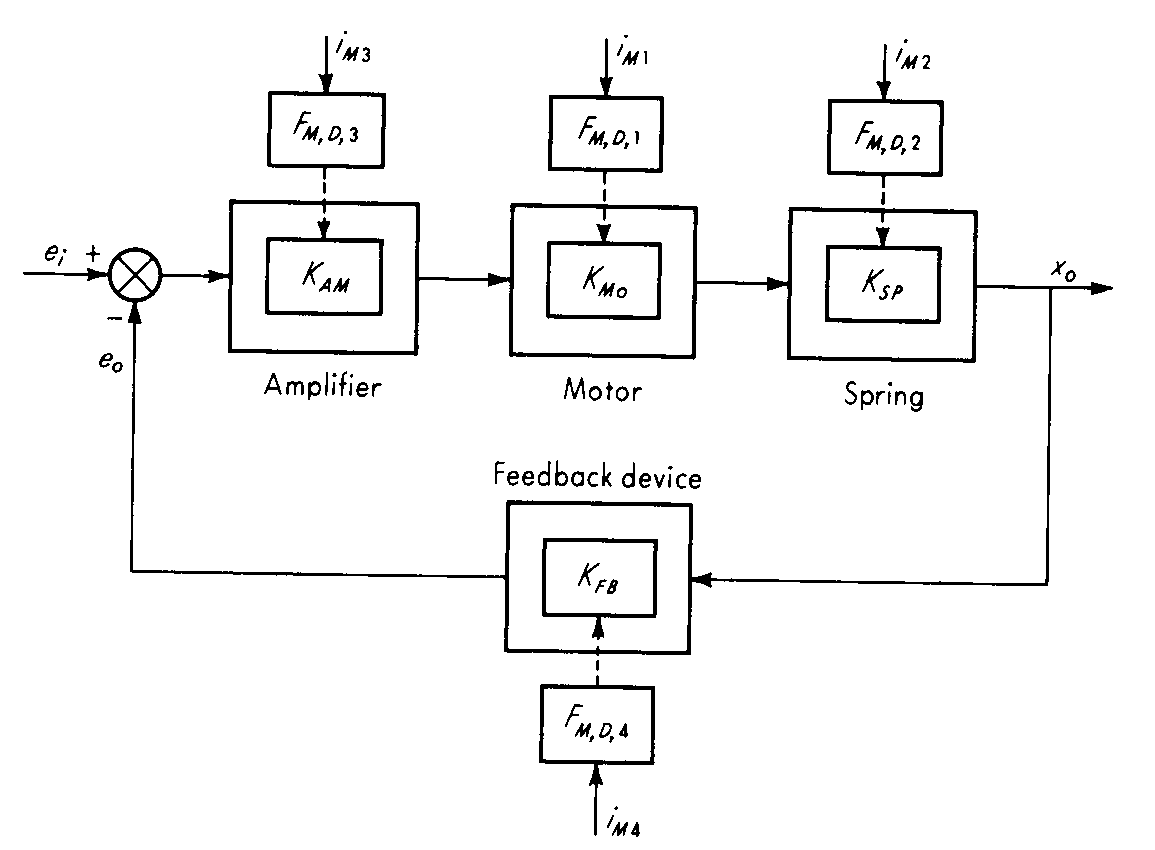 If  KAM is very large, then
Close Loop System
So,
So only  KFB to be made insensitive to iM4
As amplifier supplies most of the power, so power drain from system by ei is low.
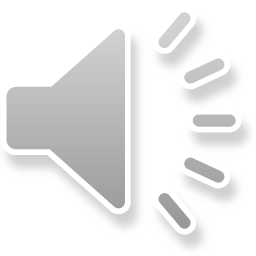 Critical issue  Dynamic stability
Methods of Correction for Interfering and Modifying Inputs – Method of calculated output corrections
It requires one to measure or estimate the magnitudes of the interfering and/or modifying inputs and to know quantitatively how they affect the outputs.
With this information it is possible to calculate corrections which may be added to or subtracted from the indicated output so as to leave (ideally) with only the component associated with the desired input.
For example, in the case of the manometer the effect of temperature on the scale and density of the manometric fluid can be accurately calculated and the output corrected accordingly.
Methods of Correction for Interfering and Modifying Inputs – Method of signal filtering
Introduction of certain elements called “FILTERS” which block the spurious signals so that their effects on the output are removed or considerably reduced.
FILTERS may be applied to any signal – input, output or intermediate.
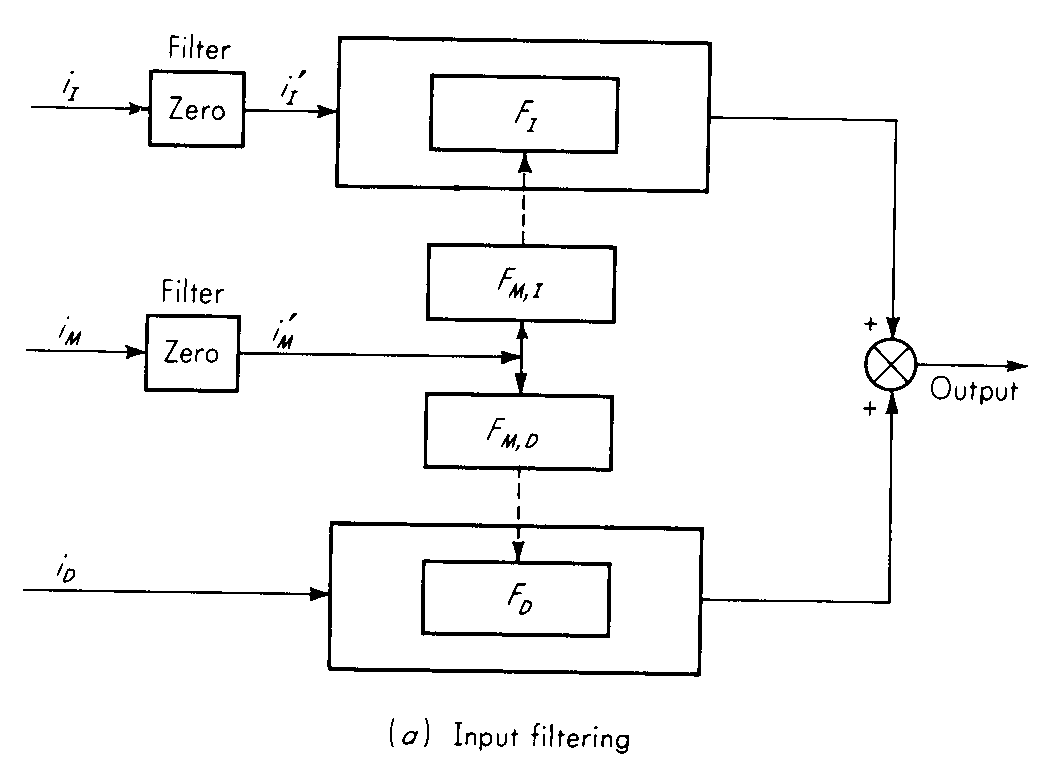 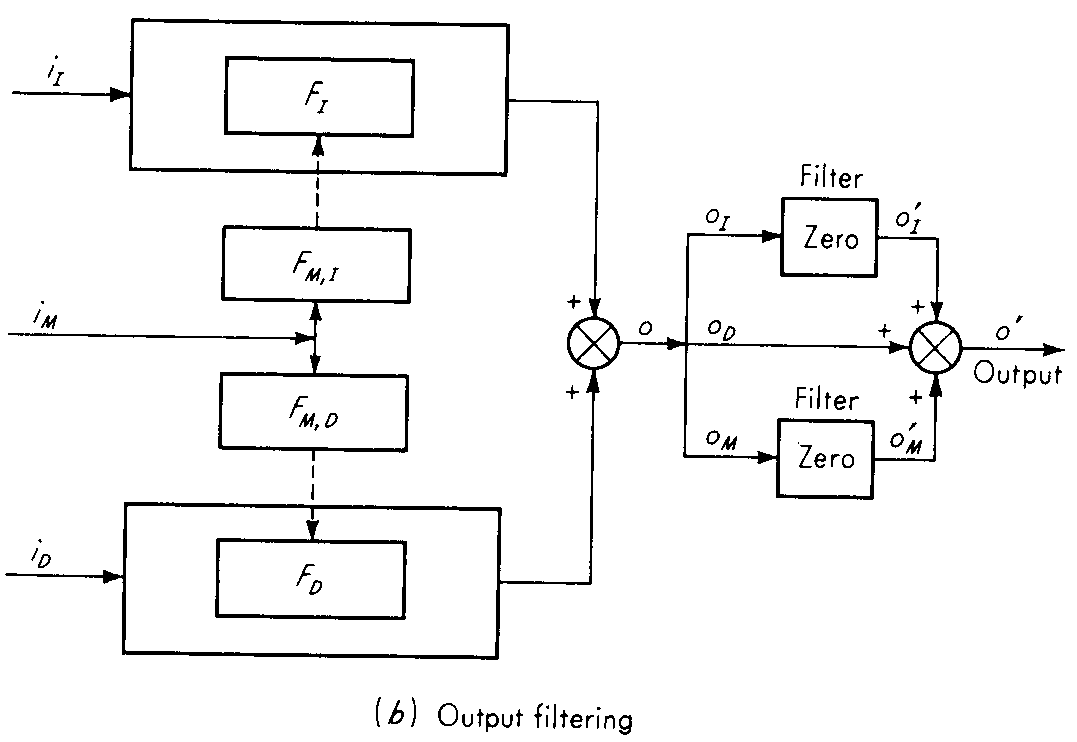 Methods of Correction for Interfering and Modifying Inputs – Method of signal filtering - EXAMPLES
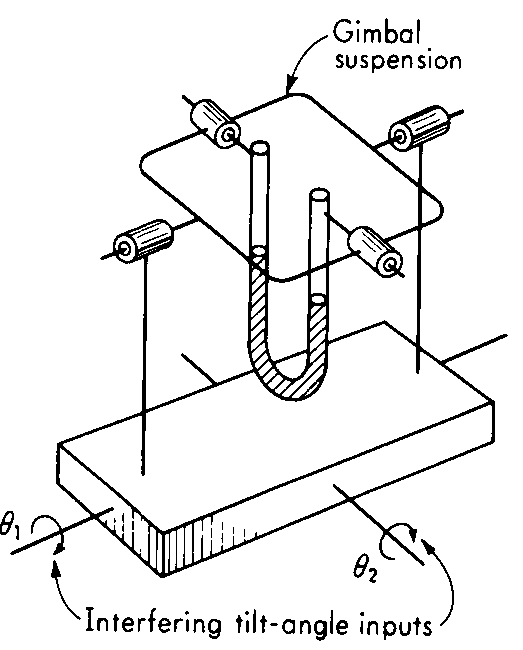 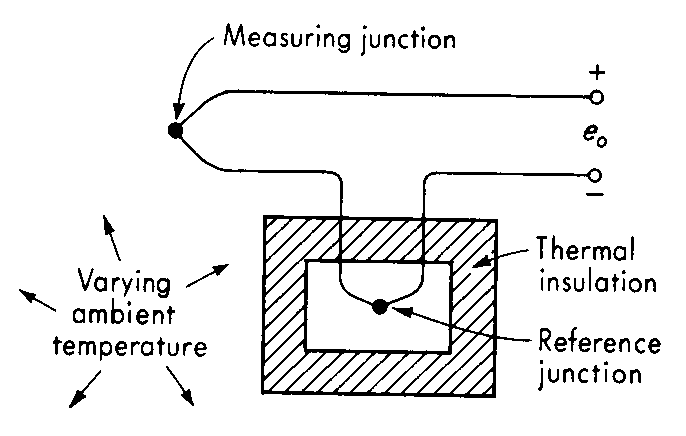 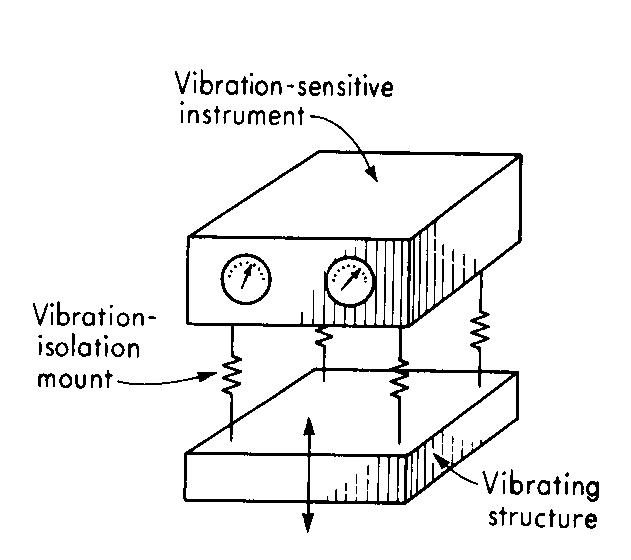 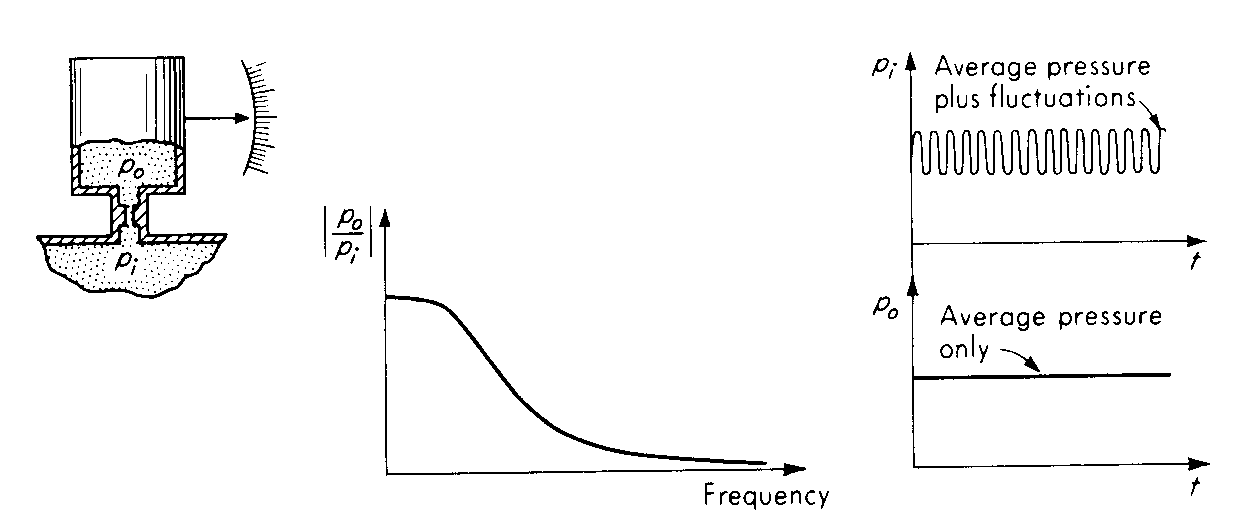 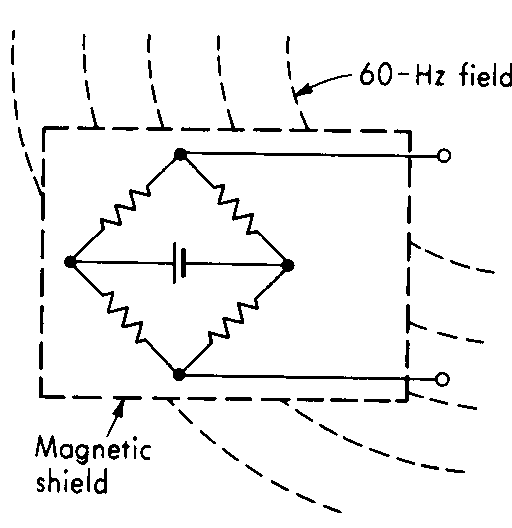 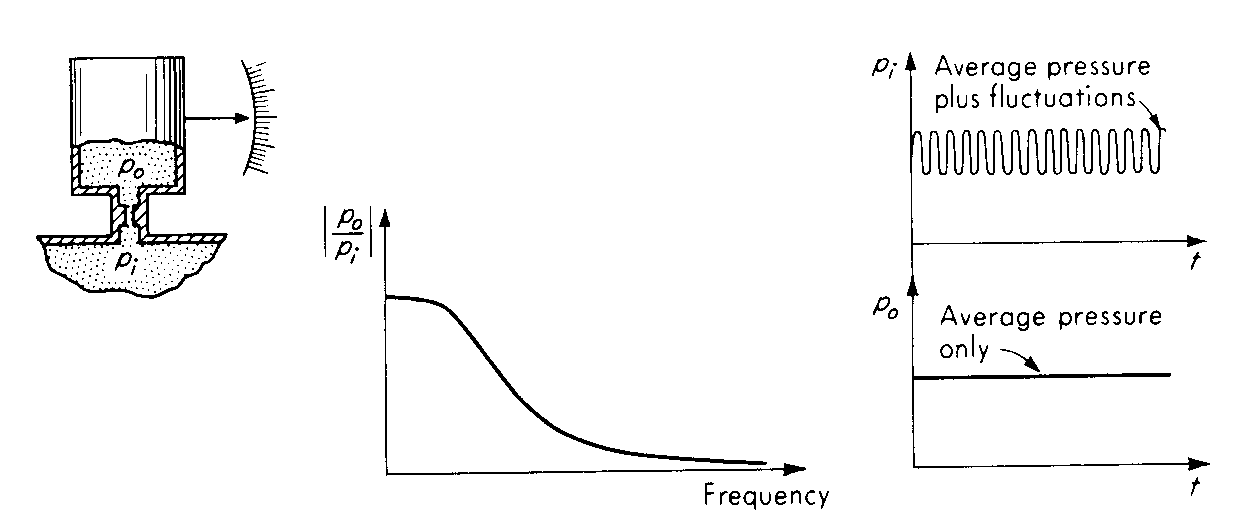 Methods of Correction for Interfering and Modifying Inputs – Method of signal filtering – Basic Filter Types
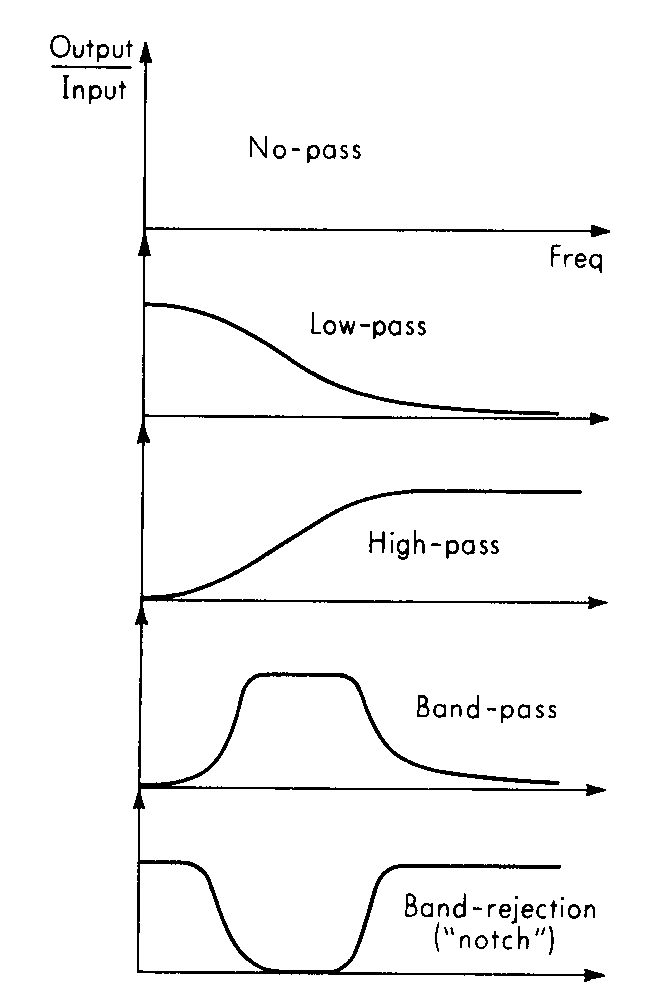 Methods of Correction for Interfering and Modifying Inputs – Method of opposing inputs
Involves intentionally introducing into the system interfering and/or modifying inputs that tend to cancel the effects of the unavoidable spurious inputs.
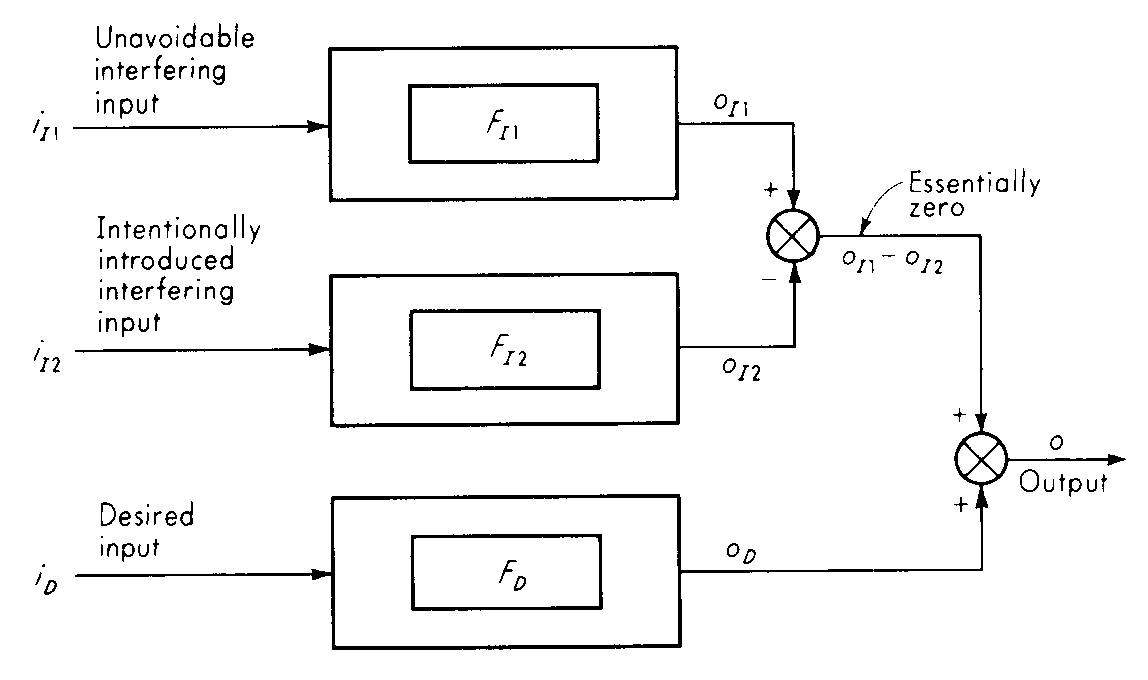 Methods of Correction for Interfering and Modifying Inputs – Method of opposing inputs – EXAMPLE
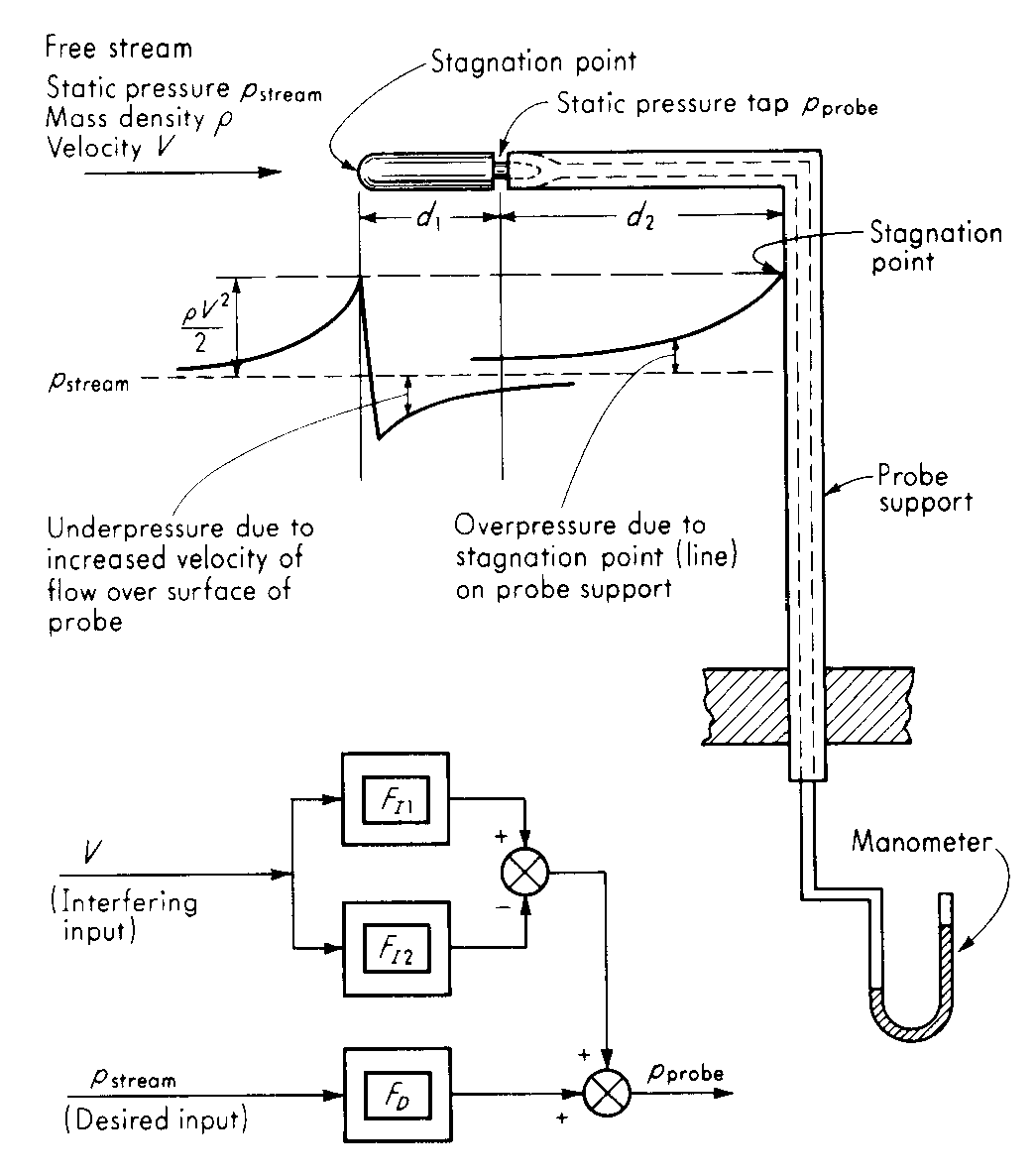 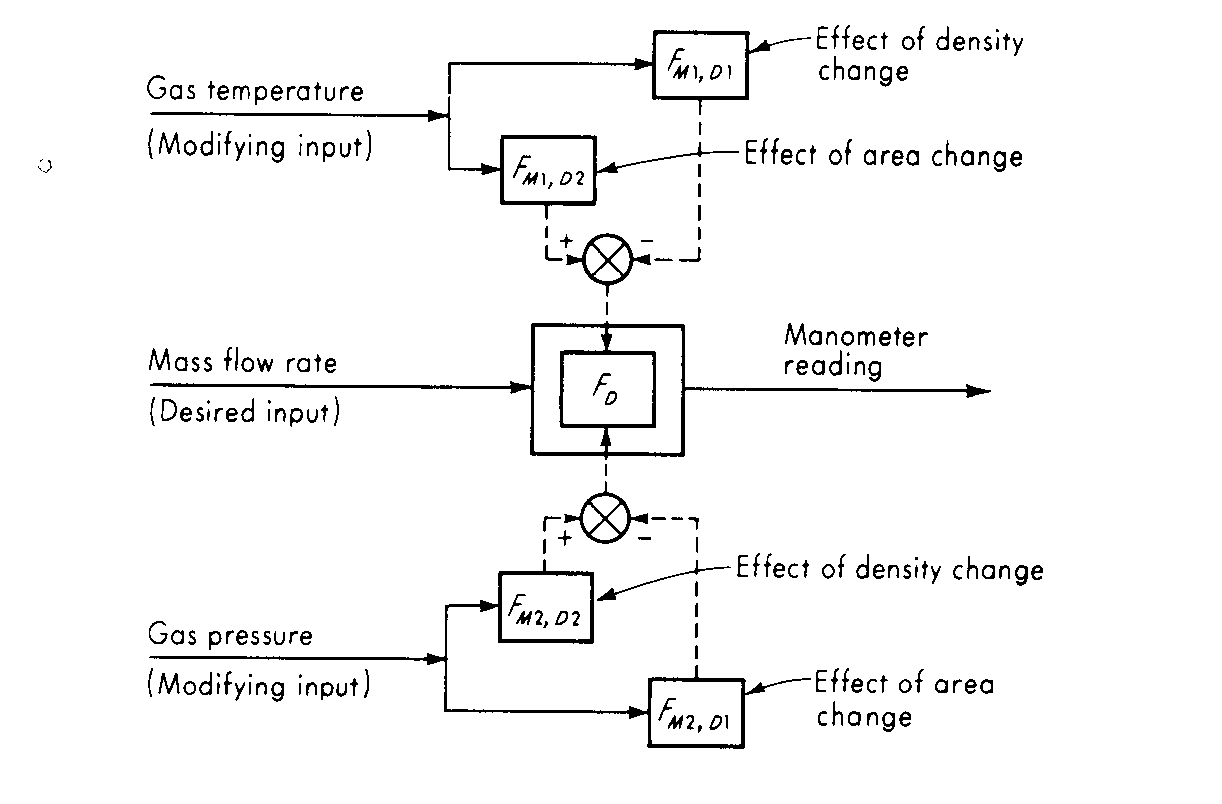